A Lucas Critique to 
the Difficulty Adjustment Algorithm 
of the Bitcoin System
@Scaling Bitcoin
September 2019
Yoshinori Hashimoto (BUIDL, Ltd.)
Shunya Noda (University of British Columbia)
Kyohei Okumura (The University of Tokyo)
[Speaker Notes: Hello everyone! Thanks for having me here today! I will talk about our research project , A Lucas Critique to the Difficulty Adjustment Algorithm of the Bitcoin System.]
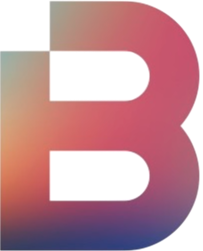 BUIDL as a blockchain service provider
Consulting & Development
Research & Development
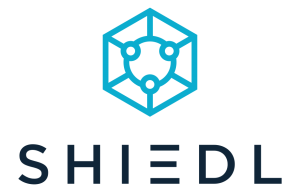 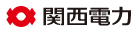 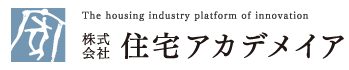 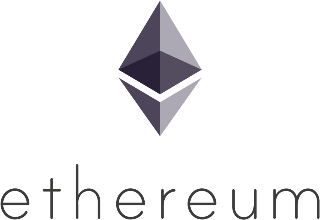 [Speaker Notes: My name is Yoshinori Hashimoto, working at BUIDL as a researcher.  BUIDL is a cryptocurrency startup company in Japan.]
Shunya Noda
UBC Econ
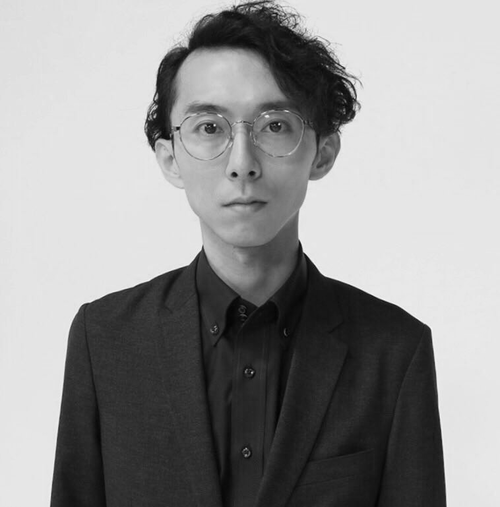 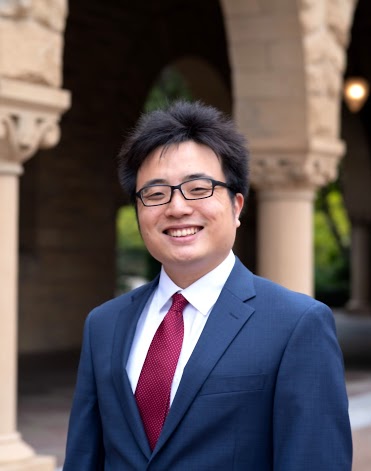 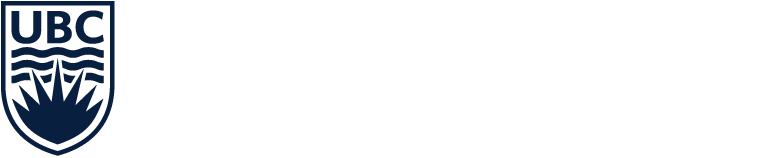 Kyohei Okumura
U Tokyo Econ
(Ph.D. Student)
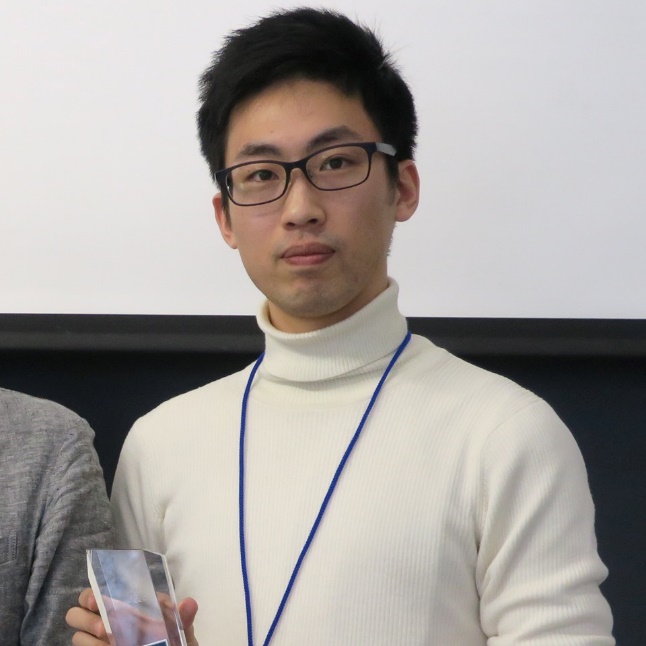 Yoshinori Hashimoto
BUIDL, Ltd.
(Researcher)
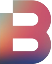 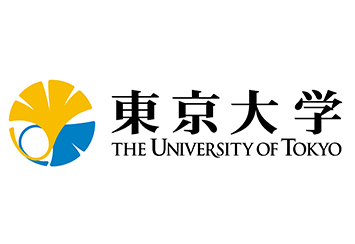 [Speaker Notes: As a part of my company research, we released this academic paper collaborating with Professor Shunya Noda at University of British Columbia, and Kyohei Okumura at University of Tokyo.Now let’s move on to the details.]
Design Issue of the Bitcoin System
The Bitcoin community agreed to aim at generating blocks every 10 minutes (on average).
Need to adjust the “difficulty target”.
Difficulty Adjustment Algorithm (DAA)
How should we design it?
[Speaker Notes: As all of you know, the Bitcoin community agreed to aim at generating blocks every 10 minutes.To achieve this, we adjust the difficulty target by using a difficulty adjustment algorithm, DAA. Our paper studies the design of DAA.]
Policy Goal
[Speaker Notes: First, I am going to explain our terminology.W is the winning rate. It is the probability that a hash value is smaller than the difficulty target. H is the hash rate. The total number of hash attempts per unit time taken in the world.After some calculations, we can show that  the average block time is one over W times H.So, we want to satisfy 10 minutes equals one over W times H.]
Current Bitcoin DAA
Average block time in previous 2016 blocks
=
[Speaker Notes: As you know, the current Bitcoin DAA adjusts the winning rate every 2016 blocks, using the following formula. Basically, it compares the average block time in previous 2016 blocks and the ideal block time, 10 minutes, and multiply this factor to the old winning rate.If block generation was too slow, the winning rate is increased. Then, block generation is accelerated. And so on.This is a naive explanation of the structure of Bitcoin DAA, but there is a better justification.]
Sample Analogue
-1
Average block time in previous 2016 blocks
=
[Speaker Notes: If the hash rate were directly observable, it would be easy to pick an ideal winning rate. However, the hash rate is not observable. Still, we can compute an estimator of the hash rate, instead.After some algebra, we can show that an efficient estimator of the hash rate is given by this formula.Substituting this into the Bitcoin DAA formula, we have this formula.This means that Bitcoin DAA attempts to achieve a sample analogue of the policy goal equation. Since the hash rate is not observable, we estimate the historical hash rate, and substitute it into the policy goal equation.]
Miners’ Incentive
[Speaker Notes: But this procedure dismisses one very important feature.If we change the winning rate, miners profitability will also change! If we increase the winning rate, it is easier to get the mining reward. So, more hash power will be provided. This increases the global hash rate.We also note that, for miners, it is easy to adjust the hash rate. They can do it just by turning on and off the switch of mining ASIC machines.After we change the winning rate, the hash rate will also be changed. So, this formula does not mean that an ideal block arrival rate is also achieved with the updated hash rate.]
0
[Speaker Notes: Let me visualize the behavior of Bitcoin DAA.　The horizontal axis is the winning rate, and the vertical axis is the hash rate.]
0
[Speaker Notes: If the profile of the winning rate and the hash rate is on this line, the average block time becomes 10 minutes. The policy curve is decreasing in the winning rate, because the product of H and W is constant.]
Supply Curve
(Hash rate is increasing in winning rate)
0
[Speaker Notes: The hash supply function looks like this. The hash supply is increasing in the winning rate, because more hash power is supplied when mining is more profitable.]
Supply Curve
(Hash rate is increasing in winning rate)
0
[Speaker Notes: Ideally, we want to choose this winning rate (W star).If we choose this winning rate,]
Supply Curve
(Hash rate is increasing in winning rate)
0
[Speaker Notes: Miners will supply this hash rate, and it is on the policy curve.]
0
[Speaker Notes: So, our goal is to achieve this crosspoint, by choosing this winning rate (W^*).]
Supply Curve
(Hash rate is increasing in winning rate)
0
[Speaker Notes: However, since the situation is always changing, we cannot always achieve W star. In such a case, we start from somewhere else. Let’s say that’s here (W(Old)).]
Supply Curve
(Hash rate is increasing in winning rate)
0
[Speaker Notes: If this winning rate (W(Old)) is taken in previous 2016 blocks, this hash rate (H(Old)) is realized, and]
Supply Curve
(Hash rate is increasing in winning rate)
Too slow block generation!
0
[Speaker Notes: Block generation is too slow, as this point (W(Old), H(Old)) locates the bottom left of the policy curve.]
Supply Curve
(Hash rate is increasing in winning rate)
0
[Speaker Notes: So, Bitcoin DAA will increase the winning rate to speed up block generation.
As I explained, the Bitcoin DAA chooses the winning rate so that an ideal block generation time is realized along with the historical hash rate.In this graph, it means that the new hash rate is this point. Together with H(Old), this W(New) achieves the policy goal.]
Supply Curve
(Hash rate is increasing in winning rate)
0
[Speaker Notes: But this adjustment dismisses miners’ reaction!Since mining became more profitable, more hash power is provided from now! In the next 2016 blocks, we will generate blocks too fast.]
Supply Curve
(Hash rate is increasing in winning rate)
0
[Speaker Notes: Bitcoin DAA always over shoots. It fails to select the ideal winning rate, W^*.]
0
[Speaker Notes: This is not the end of the story.The Bitcoin DAA does this adjustment again and again, and then, the winning rate evolves in this manner.]
0
[Speaker Notes: Even in the long run, the winning rate does not get closer to the ideal level. Instead, the winning rate oscillates and diverges.]
Simulation
Replicate the situation of late 2018.
Per hash reward attained the historical minimum.
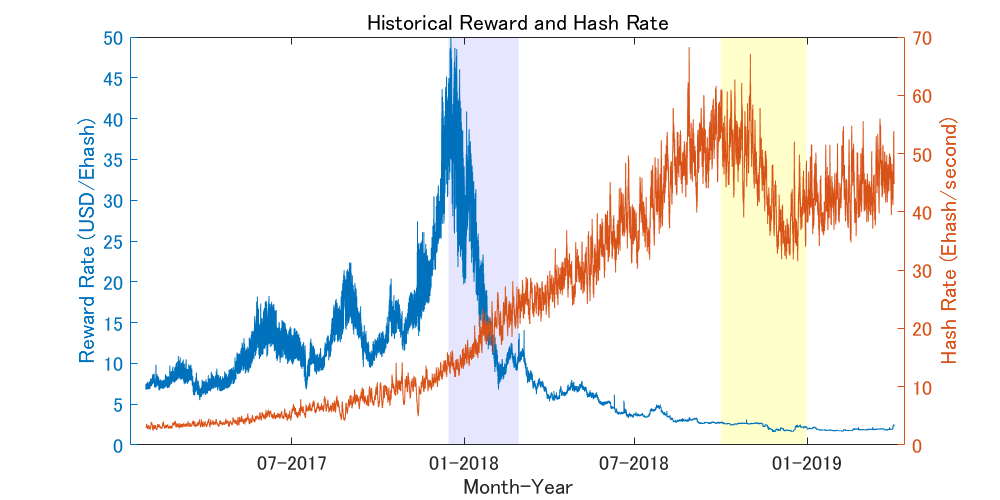 [Speaker Notes: In the paper, we also give some simulation results. We replicate the situation of late 2018. At that time, per hash reward attained the historical minimum, and the hash supply became very elastic.]
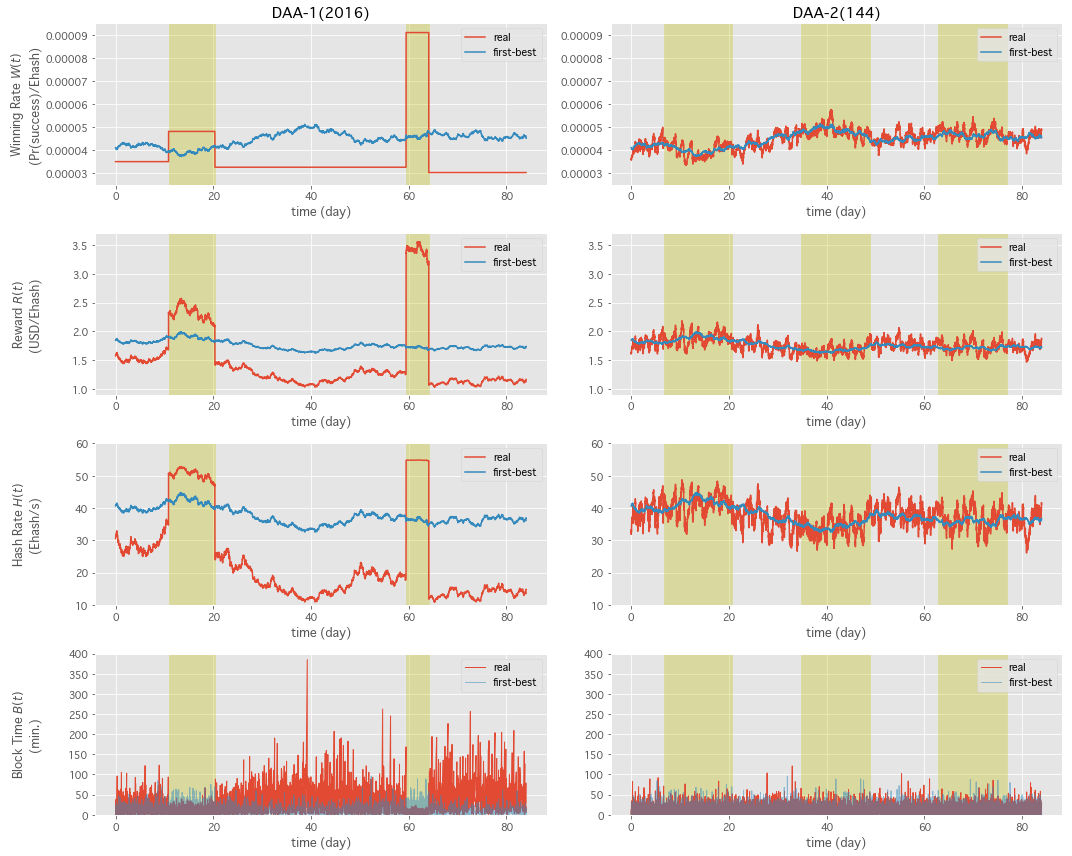 Blue line: Ideal
Red line: Under Bitcoin DAA

Bitcoin DAA fails to “trace” the ideal outcome.
Block time is highly unstable.
We were about to face a crisis in November 2018!
[Speaker Notes: This is our simulation result. The blue line is ideal adjustment, and the red line the behavior of Bitcoin DAA.I skip the details, but as you can see, Bitcoin DAA does not trace the ideal adjustment, at all!]
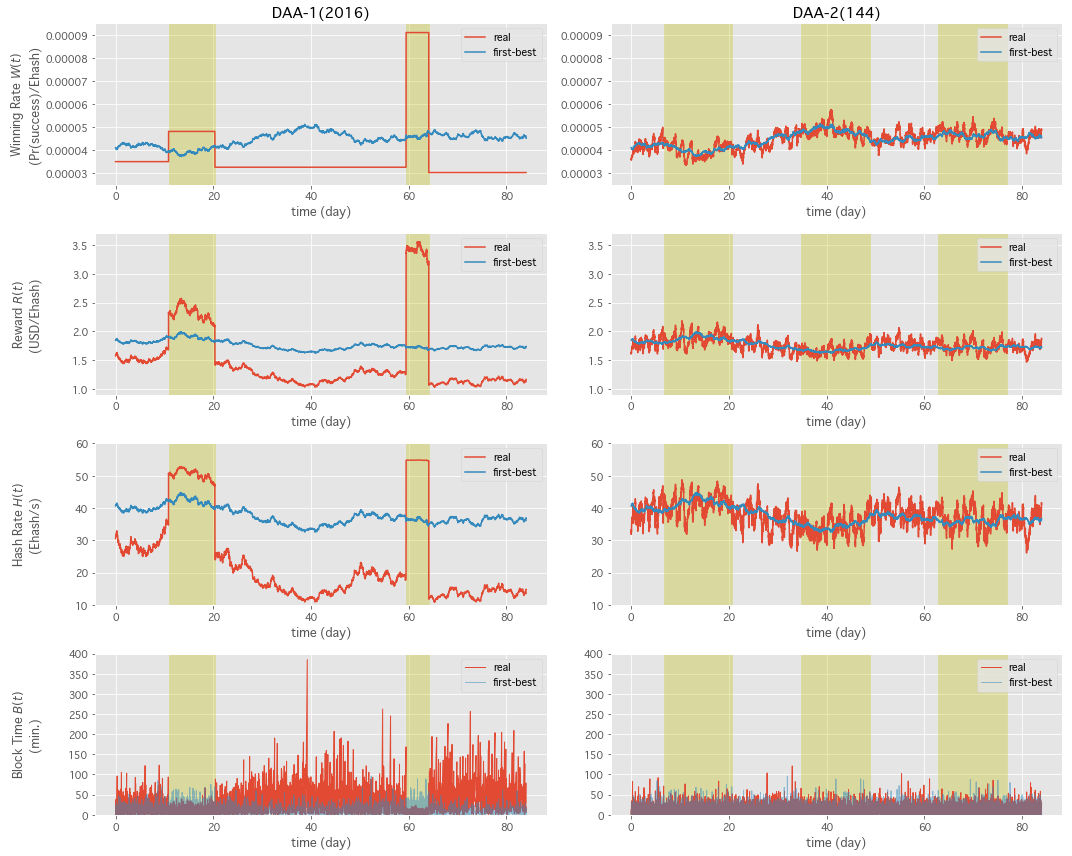 In contrast, the DAA of Bitcoin Cash is shown to be very robust. 
(See the paper)
[Speaker Notes: In the paper, we also study an alternative DAA. Bitcoin Cash. We show that Bitcoin Cash DAA is stable both theoretically and empirically. Unlike Bitcoin DAA, Bitcoin Cash DAA nicely traces the ideal values.]
Policy Suggestion:
(1) We must upgrade Bitcoin DAA. 

(2) The current DAA of the Bitcoin Cash system is a good candidate for it.
[Speaker Notes: Given these results, we have two policy suggestions.First, we must upgrade Bitcoin DAA, as it is very unstable.Second, Bitcoin Cash DAA is a good candidate for it, while there may exist an even better one.]
Thank you!
Original paper download link:
https://ssrn.com/abstract=3410460
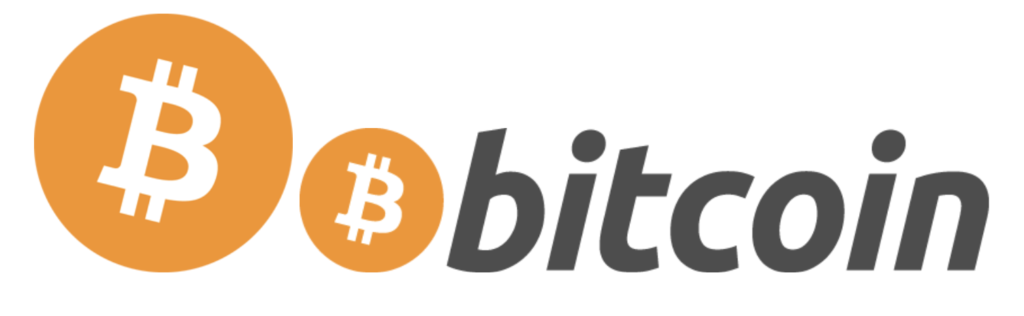 [Speaker Notes: Thank you for listening! If you are interested, please read our paper.
Any questions?]
Alternative: Bcash DAA
Intuition (Bitcoin DAA)
Updated
Data point
0
Intuition (Bitcoin cash DAA)
Updated point is closer to the steady state.
Data points vary!!
0
Local (In)Stability (Bitcoin DAA)
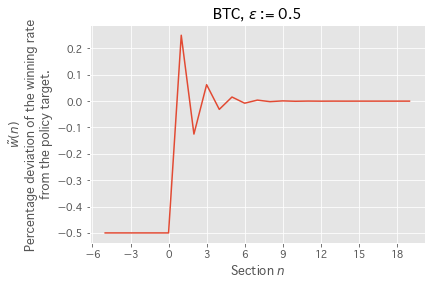 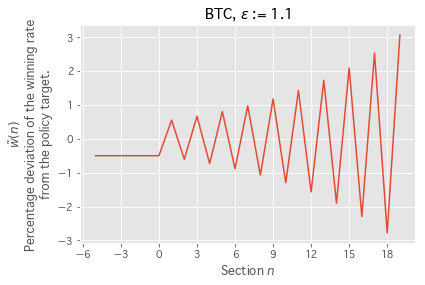 Local Stability (Bitcoin cash DAA)
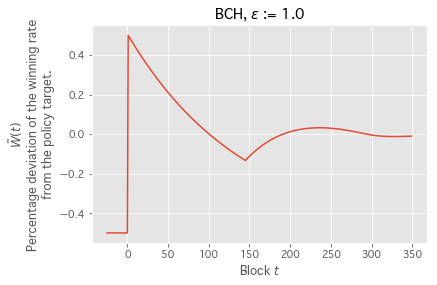 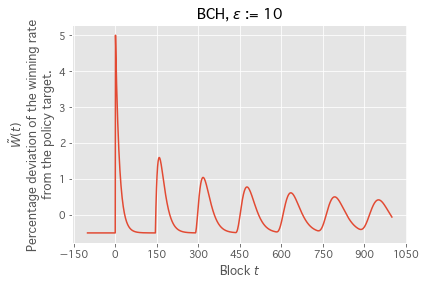